Algebra
11-sinf
Mavzu: Ikkita tur ma’lumotlar o‘rtasidagi bog‘liqlikni tadqiq qilish
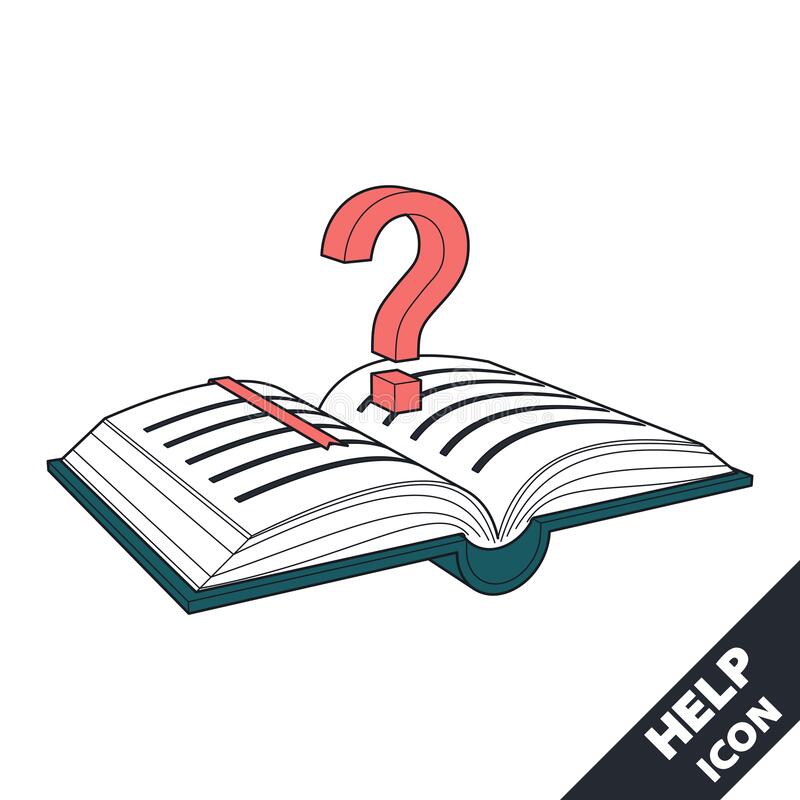 1-masala
14 nafar bola tanlanib, ularning bo‘ylari va vazn-lari o‘lchandi. Natijada quyidagi jadval hosil bo‘ldi:
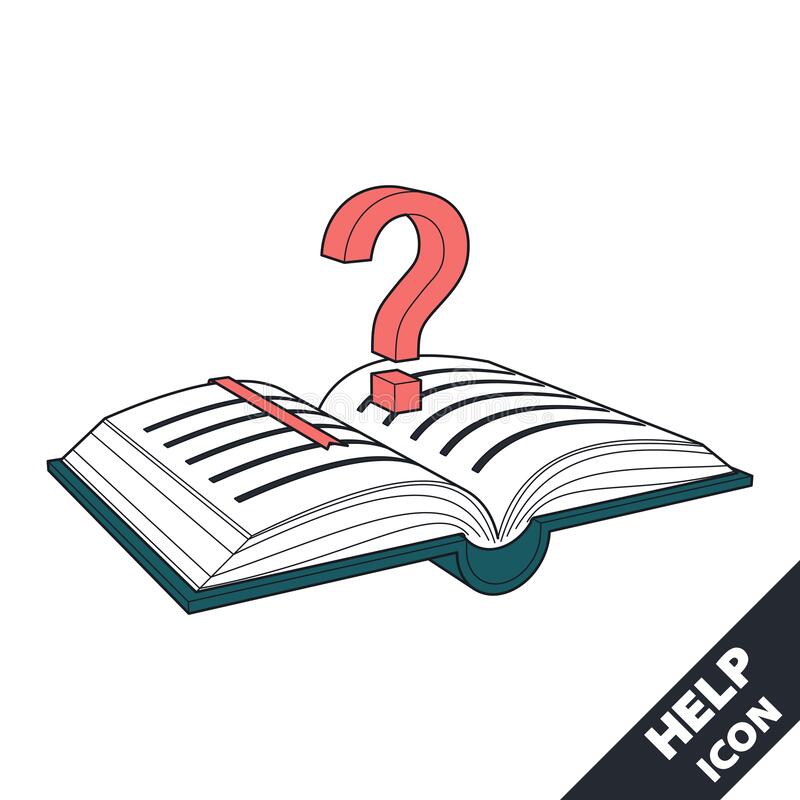 1-masala
14 nafar bola tanlanib, ularning bo‘ylari va vazn-lari o‘lchandi. Natijada quyidagi jadval hosil bo‘ldi:
Inson bo‘yi va vazni orasida bog‘lanish bormi?
vazni
bo‘yi
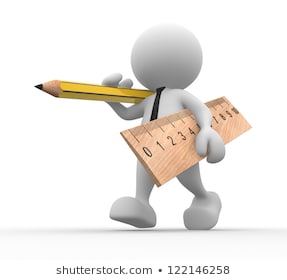 vazni
Hosil bo‘lgan diagramma sochilish
diagrammasi deyiladi.
bo‘yi
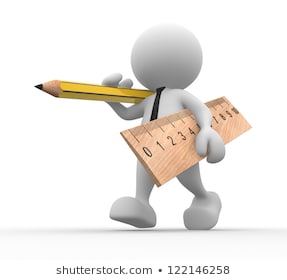 Taxminan bir xil vaznga 
ega bo‘lgan insonlar turli bo‘ylarga ega bo‘lishi mumkin va aksincha, taxminan bir xil bo‘yga 
ega bo‘lgan insonlar 
turli vaznlarga 
ega bo‘lishi mumkin.
Demak, bo‘y va vazn orasida qat’iy bog‘lanish yo‘q. 
Umuman aytganda, insonning bo‘yi kattalashsa, uning vazni ham katta bo‘laveradi.
vazni
bo‘yi
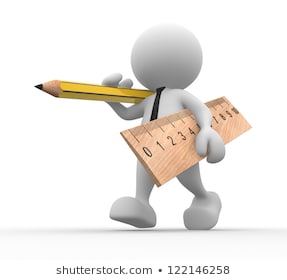 Sochilish diagrammasi ikki tur ma’lumotlar qatorlari orasidagi bog‘lanishning taxminiy xarakterini ko‘rsatadi.
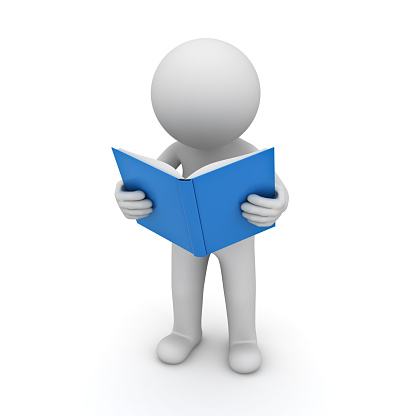 Bog‘lanishning yo‘nalishi
1-hol
Bu holda bog‘lanish mavjud bo‘lib, unga musbat bog‘lanish deyiladi. Bunday holatlarda birinchi ma’lumotlar qatoridagi belgi o‘ssa, ikkinchi ma’lumotlar qatoridagi belgi ham o‘sadi.
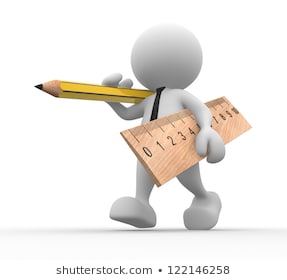 2-hol
Bog‘lanishning yo‘nalishi
Bu holda bog‘lanish mavjud bo‘lib, unga manfiy bog‘lanish deyiladi. Bunday holatlarda birinchi ma’lumotlar qatoridagi belgi o‘ssa, ikkinchi ma’lumotlar qatoridagi belgi ham kamayadi.
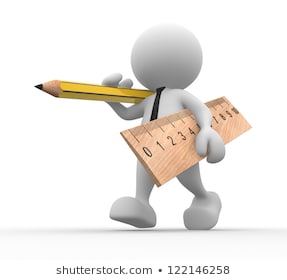 3-hol
Bog‘lanishning yo‘nalishi
Bu holda bog‘lanish mavjud emas.
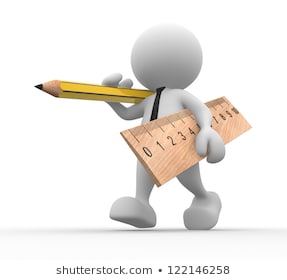 Bog‘lanishning chiziqliligi
Chiziqli bog‘langan
Bu xossa mos nuqtalarning qandaydir to‘g‘ri chiziq yaqinida joylashish darajasini ifodalaydi.
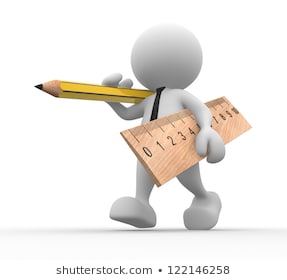 Bog‘lanishning chiziqliligi
Chiziqli bog‘lanmagan
Bu xossa mos nuqtalarning qandaydir to‘g‘ri chiziq yaqinida joylashish darajasini ifodalaydi.
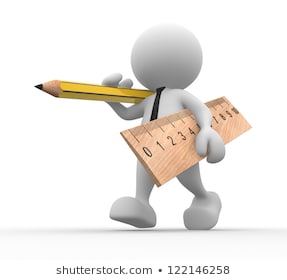 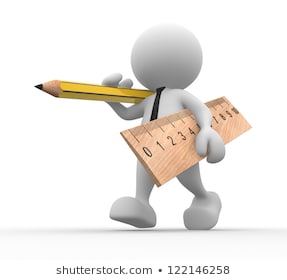 Chiziqli bog‘lanishning turg‘unligi
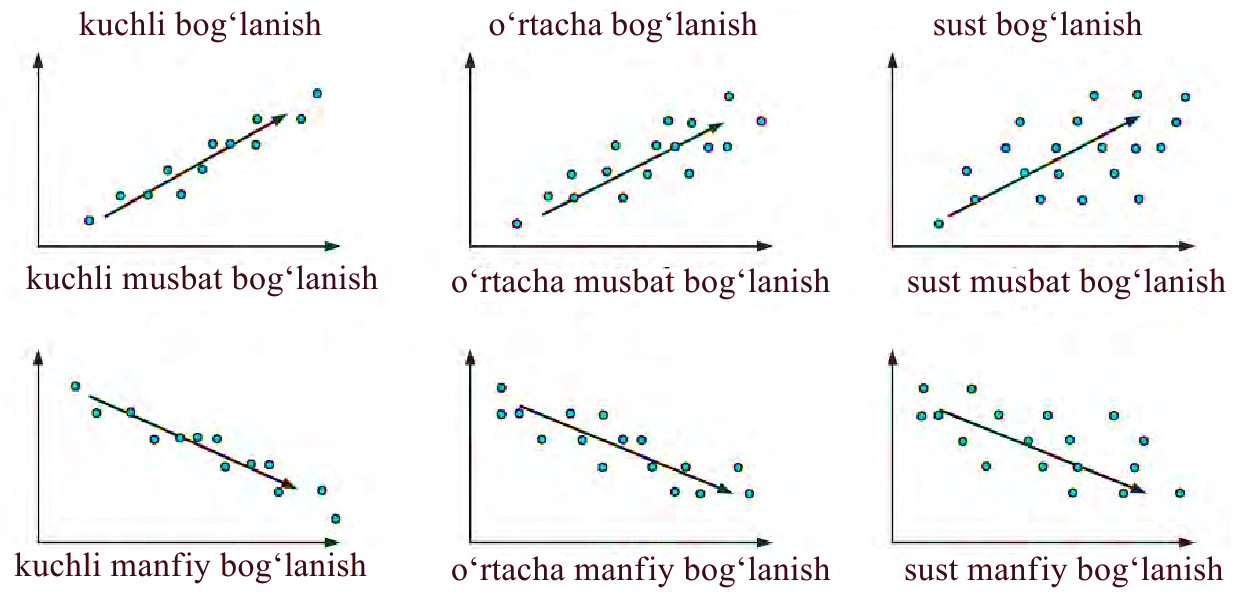 Chiziqli bog‘lanish darajasini aniqlash
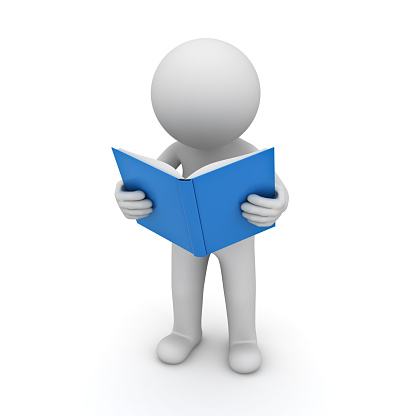 Korrelyatsiya koeffitsiyenti
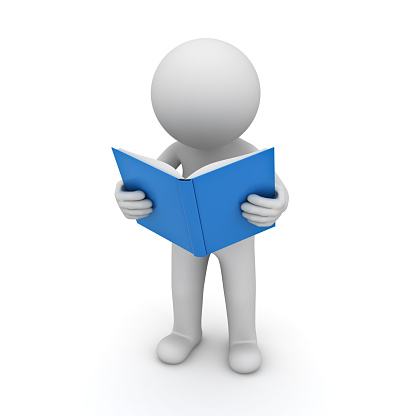 Korrelyatsiya koeffitsiyentining xossalari
Korrelyatsiya koeffitsiyentining xossalari
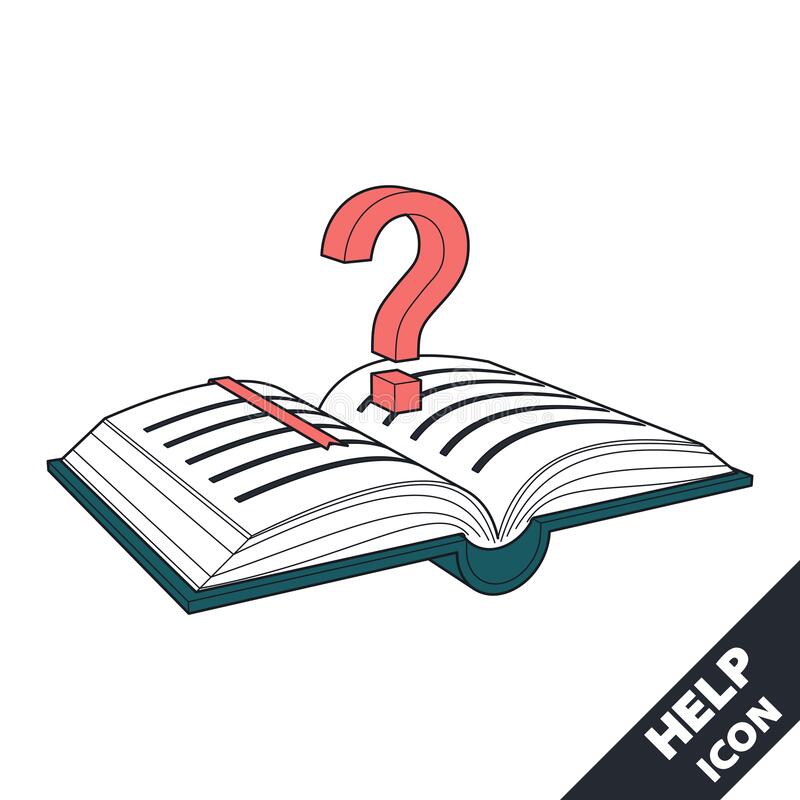 2-masala
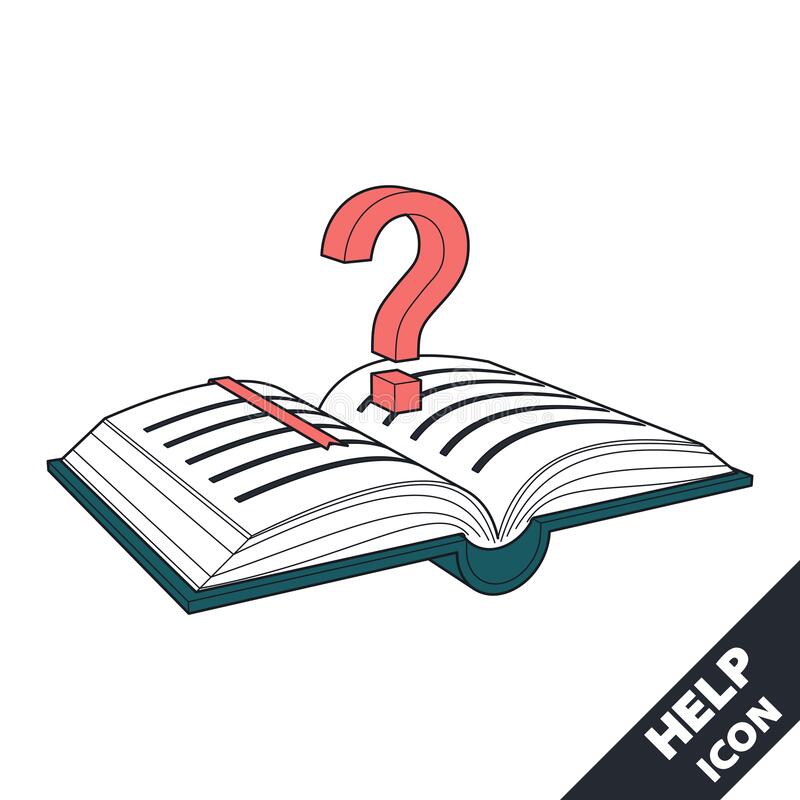 Olingan ikki tur ma‘lumotlar orasidagi bog‘lanishni tadqiq qiling.
Jadvalni to‘ldiramiz:
Jadvalni to‘ldiramiz:
Jadvalni to‘ldiramiz:
Jadvalni to‘ldiramiz:
Jadvalni to‘ldiramiz:
Mustaqil bajarish uchun topshiriqlar
66-sahifa
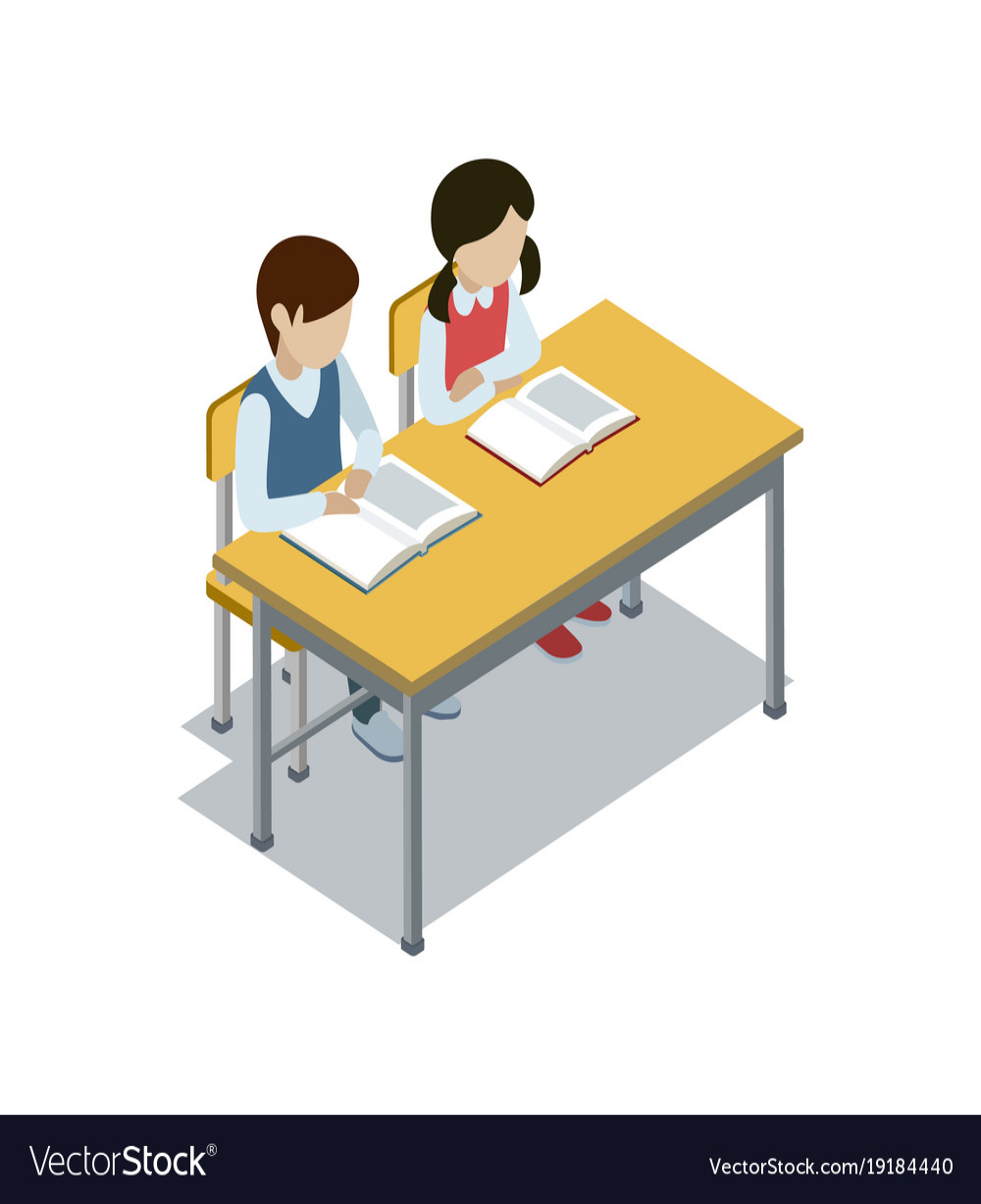 56 va 58-misollar